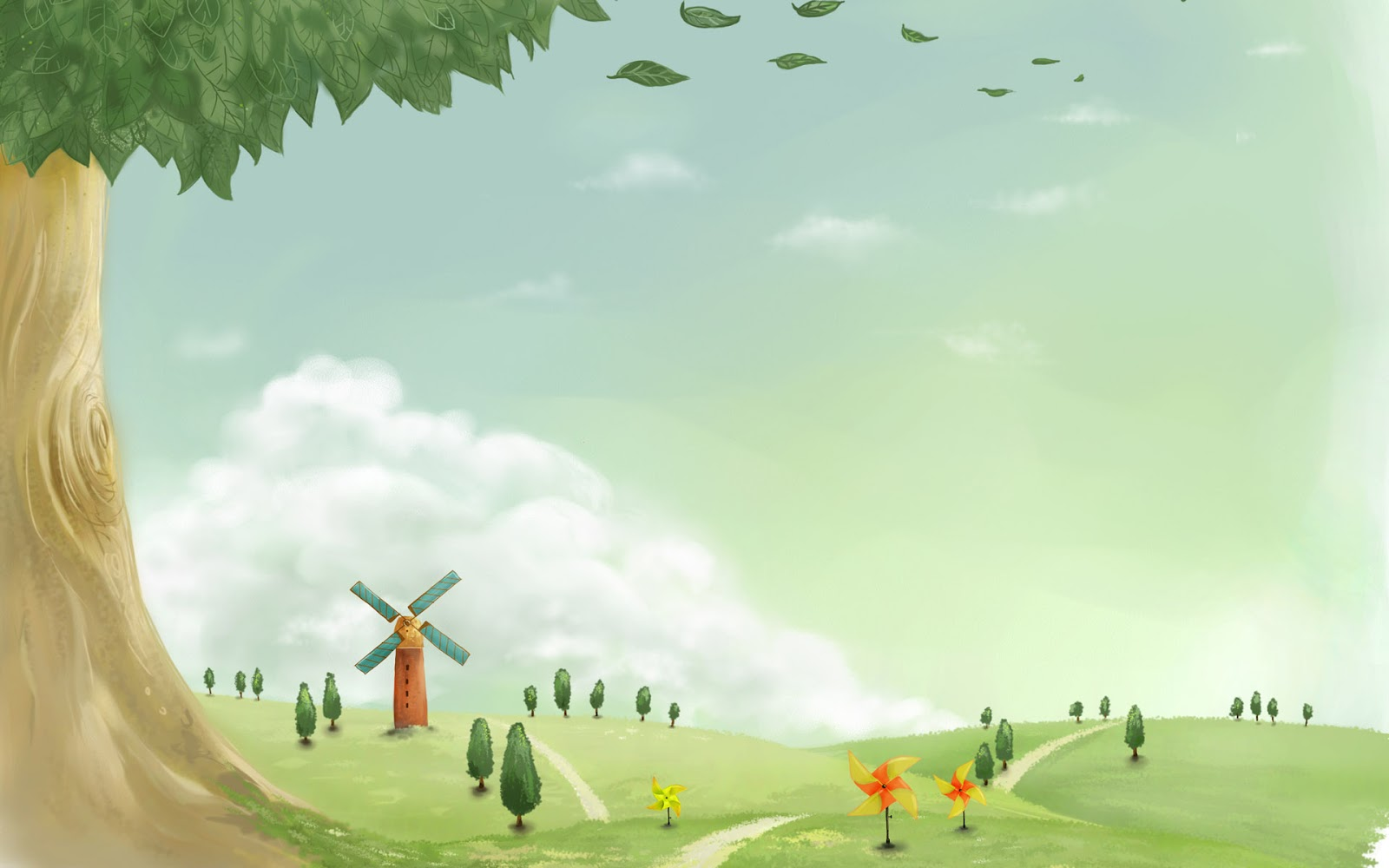 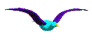 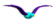 Luật tục xưa
của người Ê-đê
Kiểm tra bài cũ
Bài thơ nói lên điều gì ?
Em hãy cho biết người chiến sĩ đi tuần trong hoàn cảnh như thế nào ?
Tình cảm và mong ước của người chiến sĩ đối với các cháu học sinh
Hoàn cảnh: đêm khuya, gió rét, mọi người đã yên giấc ngủ say.
Thứ hai ngày 04 tháng 2 năm 2019Tập đọc
Luật tục xưa của người Ê- đê
Theo Ngô Đức Thịnh- Chu Thái Sơn
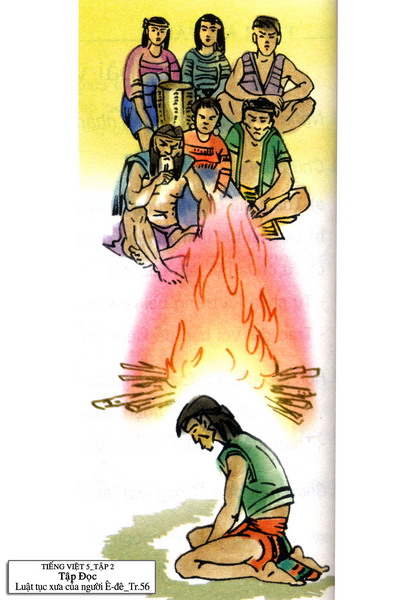 Tập đọc
Luật tục xưa của người Ê- đê
Theo Ngô Đức Thịnh- Chu Thái Sơn
Luyện đọc
Tìm hiểu bài
Vòng tròn .
Khắc dấu .
Cây rừng .
Chắc chắn . 
Khoanh .
Gùi
-Gánh không nổi,nhìn tận mặt
- Có cây đa  phải hỏi cây đa, có cây sung  phải hỏi cây sung, có mẹ cha  phải hỏi mẹ cha.
Tập đọc
Luật tục xưa của người Ê- đê
Theo Ngô Đức Thịnh- Chu Thái Sơn
Gùi là một vật dụng bằng tre, mây đan thủ công rất phổ biến trong các khu vực sinh sống của cộng đồng dân tộc thiểu số ở Việt Nam, đặc biệt là vùng cao Tây Nguyên. Gùi dùng để đựng đồ, nhưng đặc biệt có thêm hai quai để tiện mang vác trên vai .
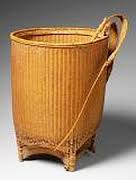 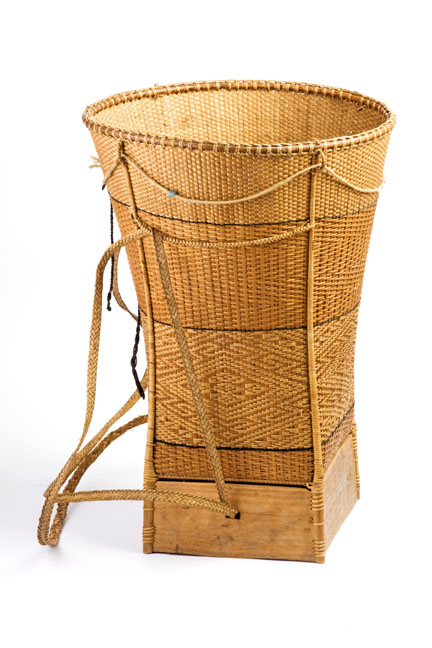 Tập đọc
Luật tục xưa của người Ê- đê
Theo Ngô Đức Thịnh- Chu Thái Sơn
Luyện đọc
Tìm hiểu bài
Vòng tròn .
Khắc dấu .
Cây rừng .
Chắc chắn . 
Khoanh .
Gùi
Cây sung
-Gánh không nổi,nhìn tận mặt
- Có cây đa  phải hỏi cây đa, có cây sung  phải hỏi cây sung, có mẹ cha  phải hỏi mẹ cha.
Tập đọc
Luật tục xưa của người Ê- đê
Theo Ngô Đức Thịnh- Chu Thái Sơn
Cây sung là loại thân cây gỗ lớn, mọc nhanh, thuộc họ Dâu tằm. Cây mọc hoang dại ở các vùng nhiệt đới và cận nhiệt đới tại những nơi đất ẩm bìa rừng, nhiều nhất là ven các bờ nước ao, hồ, sông, suối.
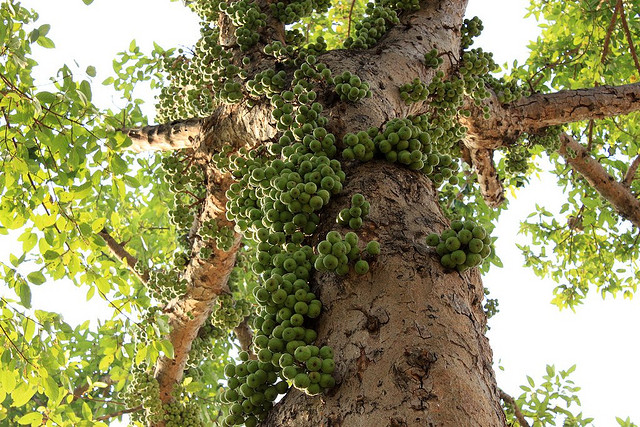 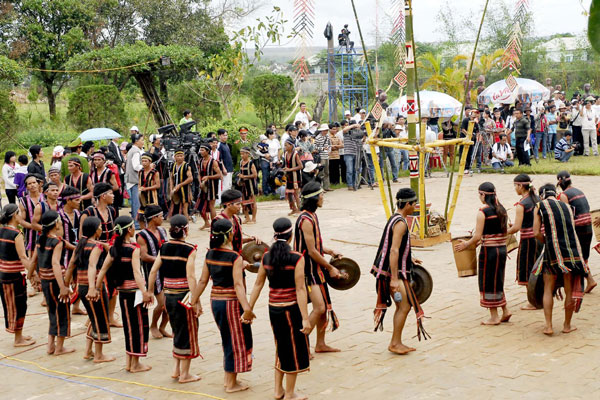 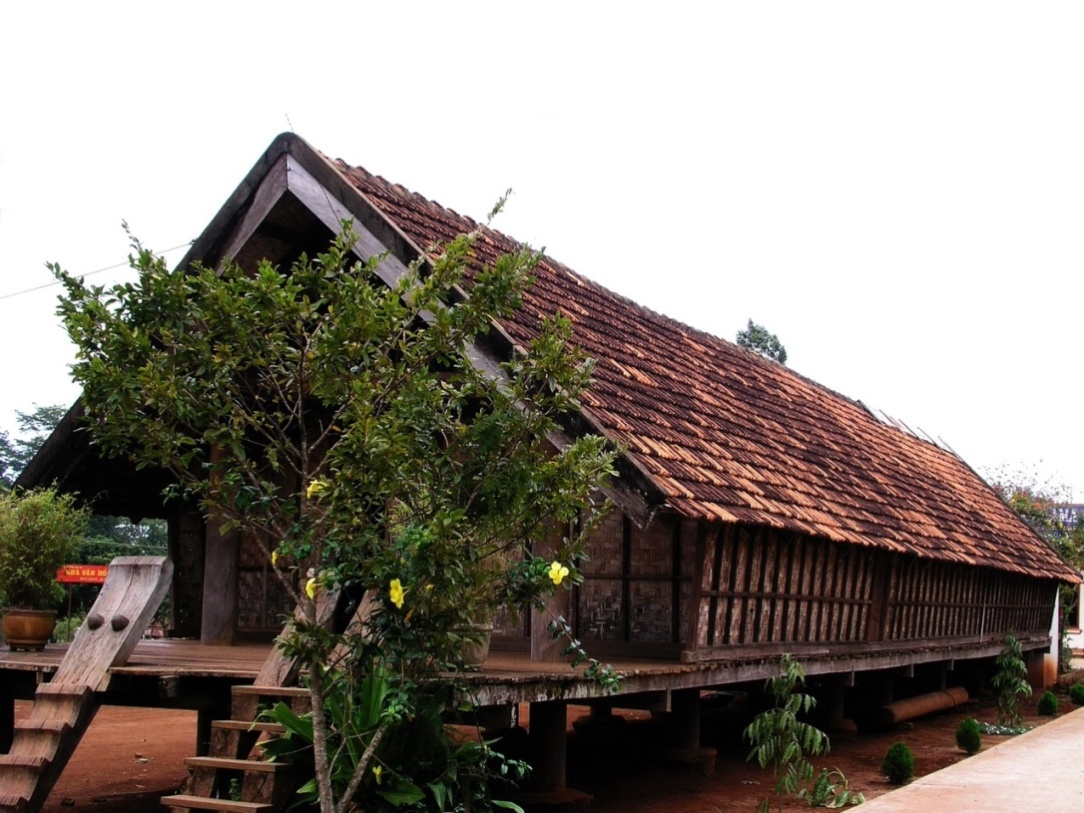 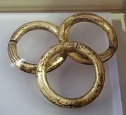 Tập đọc
Luật tục xưa của người Ê- đê
Theo Ngô Đức Thịnh- Chu Thái Sơn
Luyện đọc nhóm đôi
Tập đọc
Luật tục xưa của người Ê- đê
Theo Ngô Đức Thịnh- Chu Thái Sơn
Tìm hiểu bài
1.Người xưa đặt ra luật tục để làm gì ?
Người xưa đặt ra luật tục để trừng phạt những người có tội , bảo vệ cuộc sống bình yên cho buôn làng .
Tập đọc
Luật tục xưa của người Ê- đê
Theo Ngô Đức Thịnh- Chu Thái Sơn
2. Kể những việc mà người Ê-đê xem là có tội .
Tội không hỏi mẹ cha
Tội ăn cắp
Tội giúp kẻ có tội
Tội dẫn đường cho địch đến đánh làng mình
Tập đọc
Luật tục xưa của người Ê- đê
Đồng bào Ê-đê quy định các mức xử phạt rất công bằng  : chuyện nhỏ thì xử nhẹ ( phạt tiền 1 song ) , chuyện lớn thì xử nặng ( phạt tiền 1 co ), người phạm tội là bà con anh em cũng phải xử như vậy .
3. Tìm những chi tiết cho thấy đồng bào Ê-đê xử phạt rất công bằng .
Tang chứng phải chắc chắn (phải nhìn tận mặt, bắt tận tay , lấy và giữ được gùi, khăn, áo, dao ,… của kẻ phạm tội , phải có vài ba người làm chứng , tai nghe , mắt thấy thì tang chứng mới có giá trị) .
Tập đọc
Luật tục xưa của người Ê- đê
Theo Ngô Đức Thịnh- Chu Thái Sơn
Hãy kể tên một số luật của nước ta hiện nay mà em biết .
Luật Giáo dục, Luật Đất đai, Luật Hôn nhân và gia đình, Luật Thương mại , Luật Giao thông , Luật Bảo vệ, chăm sóc và giáo dục trẻ em, …
Nội dung:
 Người Ê-đê từ xưa đã có luật tục quy định xử phạt rất nghiêm minh, công bằng để bảo vệ cuộc sống yên lành của dân làng .
Đọc diễn cảm
Tập đọc
Luật tục xưa của người Ê- đê
Theo Ngô Đức Thịnh- Chu Thái Sơn
- Tội không hỏi mẹ cha .
Có cây đa phải hỏi cây đa, có cây sung phải hỏi cây sung, có mẹ cha phải hỏi mẹ cha. Đi rừng lấy củi mà không hỏi cha, đi suối lấy nước mà chẳng nói với mẹ ; bán cái này, mua cái nọ mà không hỏi ông già bà cả là sai; phải đưa ra xét xử.
- Tội ăn cắp .
Kẻ thò tay ra để đánh cắp của người khác là kẻ có tội. Kẻ đó phải trả lại đủ giá ; ngoài ra phải bồi thường gấp đôi số của cải đã lấy cắp.
- Tội giúp kẻ có tội .
Kẻ đi cùng đi, bước cùng bước, nói cùng nói với kẻ có tội cũng là có tội .
v
Tập đọc
Luật tục xưa của người Ê- đê
Theo Ngô Đức Thịnh- Chu Thái Sơn
Luyện đọc
Tìm hiểu bài
Vòng tròn .
Khắc dấu .
Cây rừng .
Chắc chắn . 
Khoanh .
Gùi
Cây sung
Đại ý:
 Người Ê-đê từ xưa đã có luật tục quy định xử phạt rất nghiêm minh, công bằng để bảo vệ cuộc sống yên lành của dân làng
-Gánh không nổi,nhìn tận mặt
- Có cây đa  phải hỏi cây đa, có cây sung  phải hỏi cây sung, có mẹ cha  phải hỏi mẹ cha.